Statistika za rok 2016 – okres Zlín
Krajská  knihovna Františka Bartoše ve Zlíně  		15. března 2017
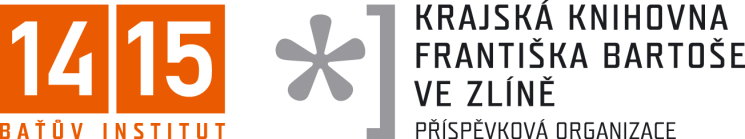 Statistika za rok 2016
Pokles v základních ukazatelích – uživatelé, návštěvnost, výpůjčky
Nárůst v počtu uskutečněných akcí a jejich účastníků
Plusové hodnoty též u nákupu a vyřazování KF 
Stoupl počet návštěv webových stránek
Pokles vstupů do elektronického katalogu i uživatelů internetu v knihovnách – vliv celkové situace 
ALE! Příznivější bilance než v minulém roce!
OkOkres Zlín ve statistice 2016Zlín ve statistice 2016OkresZlín ve Počet obyvatel : 	192 495             +1 553				      ROK 2016	ROK 2015Registrovaní uživatelé:     31 409      - 336	- 477Z toho do 15 let: 	    8 160	      - 329	-   182016
OkOkres Zlín ve statistice 2016Zlín ve statistice 2016OkresZlín ve 			r	          orok 2016	   rok 2015Fyzické návštěvy:	562 208      - 3 883	- 14 130Studovny a půjčovny      439 800      -    792         - 15 653Internet			   50 221     - 8 273         -   4 922Účastníci akcí		   72 187      14 660        	    6 445Akce celkem		     2 453           354	       140
OkOkres Zlín ve statistice 2016Zlín ve statistice 2016OkresZlín ve 			r	          orok 2016	   rok 2015Výpůjčky celkem:	1 729 006    - 69 145    -132 681- z toho periodik 	    205 737    -  3 769     -   8 278Naučná literatura	    363 509    - 38 699    - 45 542Beletrie			    948 472    - 13 902    - 30 980Mládež naučná		      32 689    -   2 909    - 10 123Mládež beletrie		    142 695    - 13 624    - 34 514
OkOkres Zlín ve statistice 2016Zlín 				        ROK 2016                  ROK 2015ve Nákup KF	5 724 766      e  391 945        236 527z toho periodika	    641 691	      8 325           39 706Přírůstek	     32 420	         329             - 449Úbytek		     29 299	    15 065          - 2 214Přírůstek  VF	       2 816	           16	  - 431
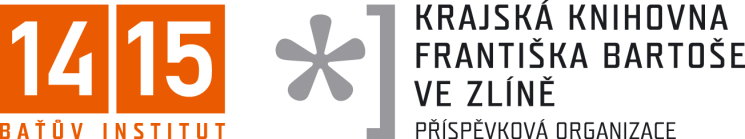 Okres Zlín ve statistice 2016
ROK 2016		       ROK 2015

Návštěvy webu	743 713	71 601	- 12 682
El. katalog		868 026       - 32 513	  10 707
El. Protokol	125 108	  1 113	-   2 420
PC pro veřejnost	       301	      -  6	          11
Studijní místa	    1 440	       62		          12
Profesionální knihovny - statistika 2016Zlín ve statistice 2016OkresZlín ve Obsluhovaná populace	60 738	- 313				       ROK 2016	 ROK 2015Registrovaní uživatelé:       11 186       - 305	  - 247Z toho do 15 let: 	       3 821       -   43	      55
Profesionální knihovny - statistika 2016Zlínve statistice 2016OkresZlín ve 				              ROK 2016                   ROK 2015
Fyzické návštěvy:	205 205      - 2 570	 -  1 953Studovny a půjčovny:     158 286      - 2 268         -   1 389Internet:		   15 662     - 4 241         -   1 551Účastníci akcí:		   31 275       3 939 	       987Akce celkem:		     2 453          187	       107
Profesionální knihovny - statistika 2016Zlín	ve statistice                              ROK 2015            ROK 2016  ve Výpůjčky celkem:	  497 220      - 19 797    - 22 759- z toho periodik 	  104 484          3 769     -   8 278Naučná literatura	    363 509    - 38 699    - 45 542Beletrie			    948 472    - 13 902    - 30 980Mládež naučná		      32 689    -   2 909    - 10 123Mládež beletrie		    142 695    - 13 624    - 34 514
OkOkres Zlín ve statistice 2016Zlín ve statistice 2016OkresZlín ve
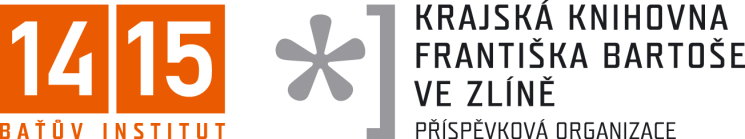 Výměnné soubory na přání:
Objednávky knih přes katalog na webu
Výhoda – vyberete si sami  konkrétní tituly
Komunikace probíhá on-line
Jakékoliv nejasnosti řešit raději předem telefonicky, e-mailem 
Svozy – vjezd do podzemních garáží – problémy řešit přes velín
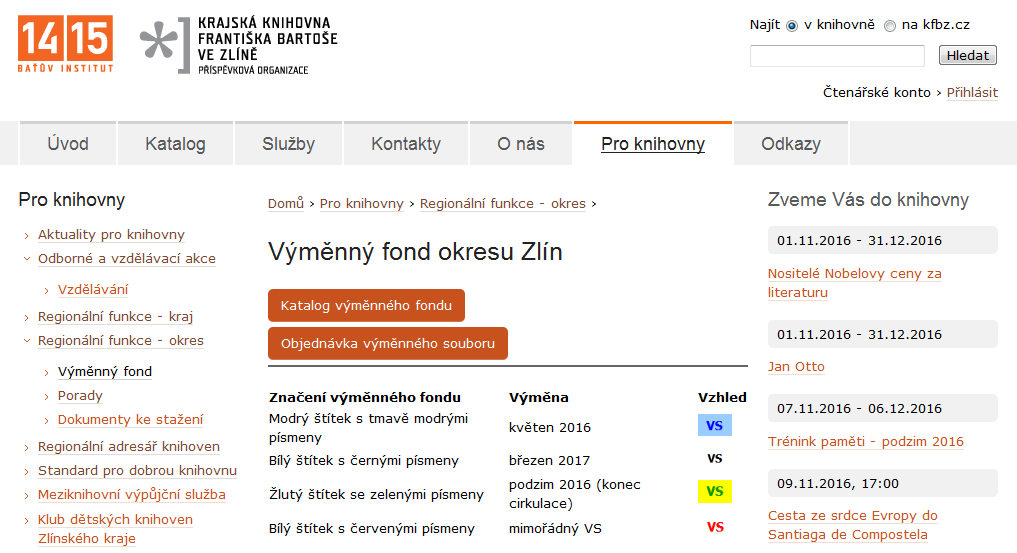 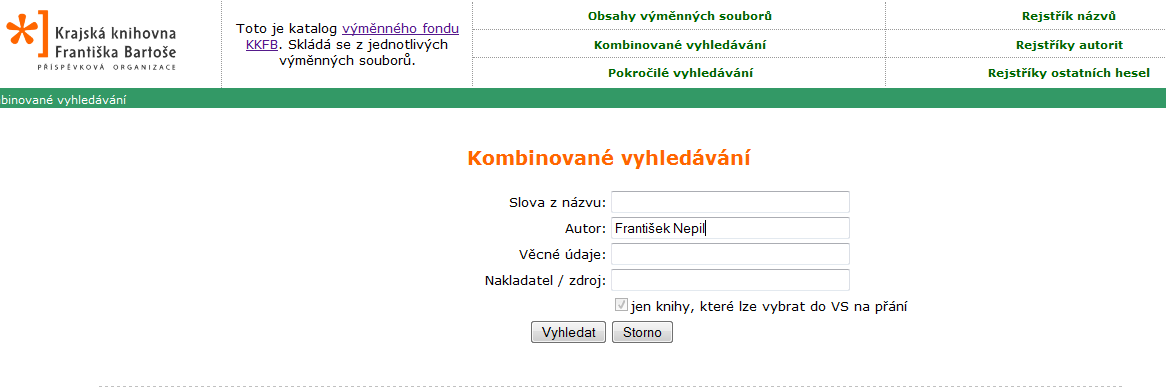 Okres zlín
okrer
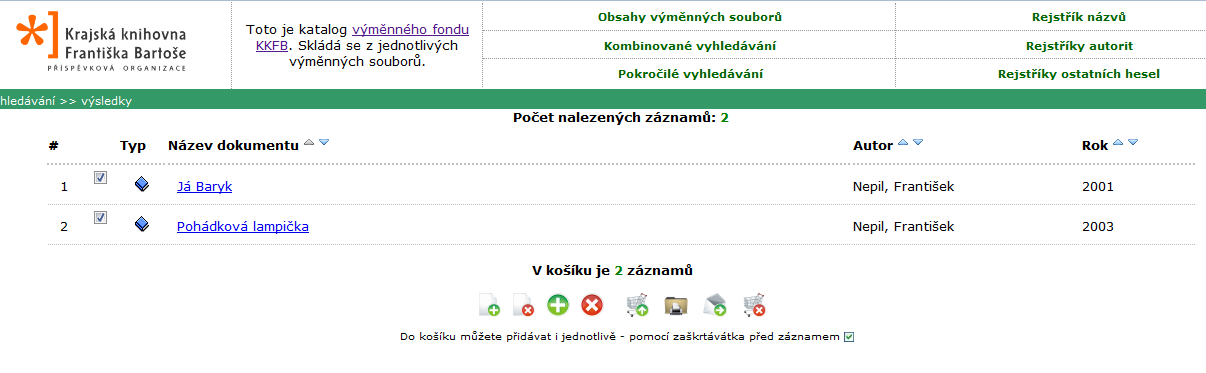 Přidat  x odebrat vše na stránce
Přidat  x odebrat vše nalezené
Zobrazení košíku
Tisknout / uložit obsah košíku
Odeslat e-mailem obsah košíku
Vyprázdnit košík
Odeslání objednávky
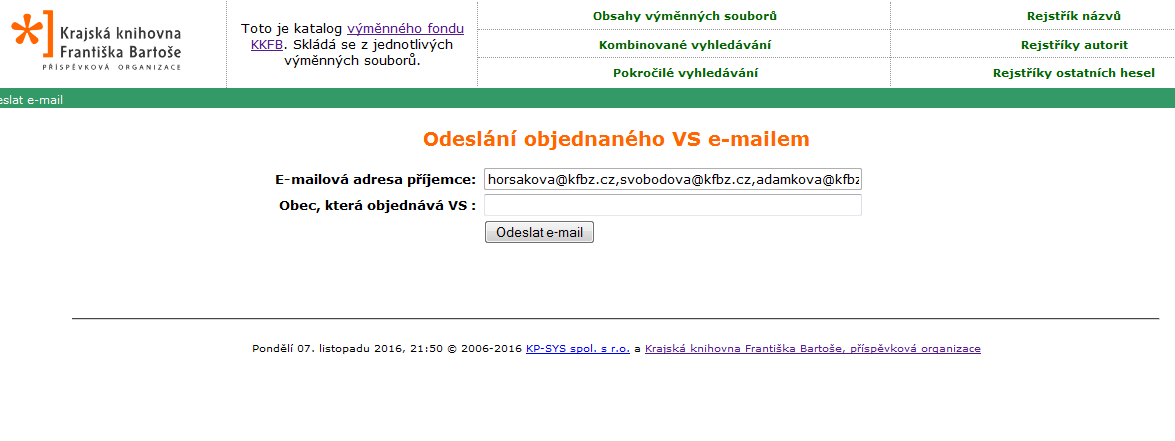 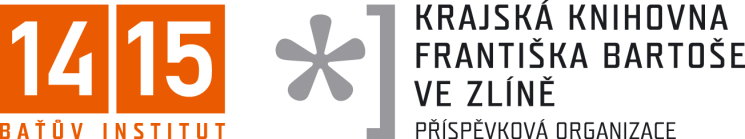 Výměnné soubory
Je z čeho vybírat:
Letos nakoupeno více než 2100 knihovních jednotek
Z toho: 1100 cca titulů beletrie pro dospělé
                250 titulů naučné literatury
	      670 knih pro mládeže
	      80 titulů naučné literatury pro mládež
	      70 audio knih
Knihy z již vrácených výměnných souborů
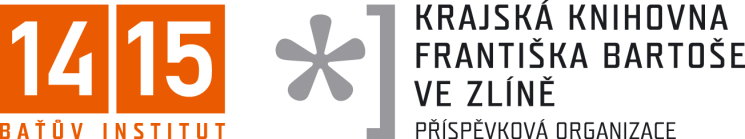 Děkuji za pozornostKrajská knihovna Františka Bartoše ve Zlíně, příspěvková organizaceVizovice,  15. března 2017			              Bc. Věra Adámková